Az Art.Pagony2023. évi nyílt napjánakkiállításaalbumban
Összeállította:
Jungné Tóth Katalin
Anton Raphael Mengs: Johann Joachim Winckelmann portréja
1761-62
Olaj, vászon. 64 x 49 cm
Metropolitan Museum of Art
New York
 
Mengs az 1700-as évek jeles alkotója: a klasszicista festészet egyik példaképként tisztelt, a kor ízlésáramát irányító alakja, aki Csehországból származott, és Európa valamennyi udvarának dolgozott, miután megjárta Itáliát.
Sokáig Rómában élt, ahol megismerkedett Winckelmann-nal. 
 A festészetben az antik szobormintákat és előírásokat reprodukálta, mivel pedig az ókorból festmények, képek nem maradtak fenn, és nagyon kevés antik freskó volt ismert – nem tehetett egyebet, mint hogy a szobrokat utánozta, használta mintául. 
Neve mára elhalványodott, mint annyi más „akadémikus”, saját korában nagy hírnevű alkotóé, de ha a Winckelmann-portrét szemléljük – egy nagyszerű, eleven arcmás, jellegzetes, beszédes férfiarc tekint ránk. 
Csaknem lejön a vászonról! 
A művet  választotta: Dr. Cserjés Katalin
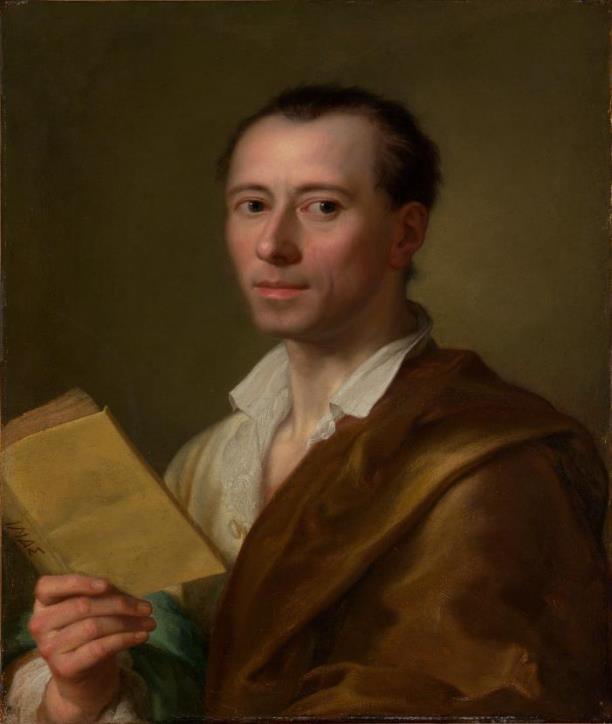 Anton Raphael Mengs: Szent József álma (részlet)
1773-74
Olaj, vászon
Kunsthistorisches Museum, Vienna


Felejthetetlen kép, kép-részlet – példa a minden korban, mindenütt jelen lenni képes realizmusra. 
József mély álomban pihen, bár ülni látszik: arcát kezében nyugtatja, álmodik, elnyomta az álom, nyugodt, fáradt, de derűs, nemes férfiarca elégedett, sőt boldog – szinte leolvasható róla  a belső képsor, melyet lát.
Jól tudjuk a bibliai történetből, hogy a Gyermekről, a Gyermek születéséről, a majdani Megváltóról szól ez az álom, s a körvonalaiban a képrészleten is látszó, finoman jelen lévő, majd ellibbenő angyal képviseli, hozza, hordozza, közvetíti a szentséget a kérges, már nem fiatal, jóságos földi Apa számára…
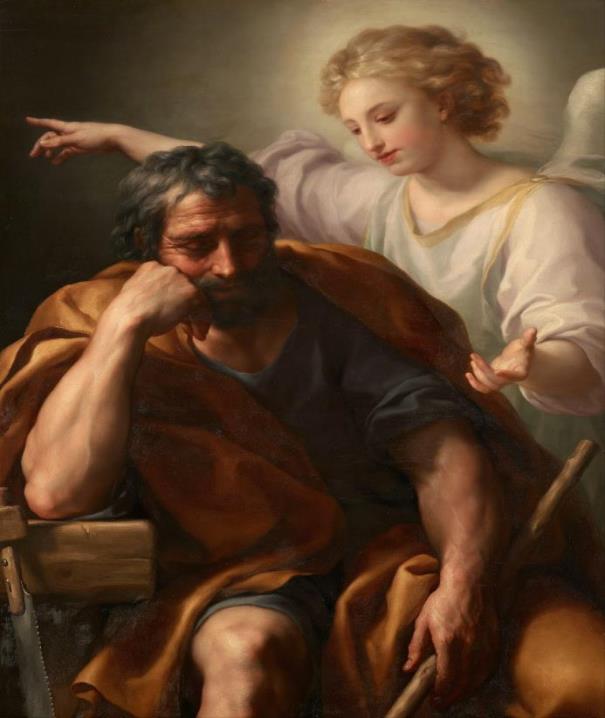 …s íme, a következő képnagyítás megmutatja nekünk az angyalt is, az angyal belső érintését, az ülő férfi munkaeszközeit  - az egész valóságosnak hitt, tudott, látszó, szépséges álmot egy Fiúról, ki a Világ Megváltója lészen…
Egyetlen elhibázott, félrecsúszott ecsetvonás nincsen a képen. Nagy kár, nagy hiba kárhoztatni az akadémikus rajztudást… Követni kellene, s ha szükséges, az új kor új követelményei szerint meghaladni!
 
A művet választotta: Dr. Cserjés Katalin
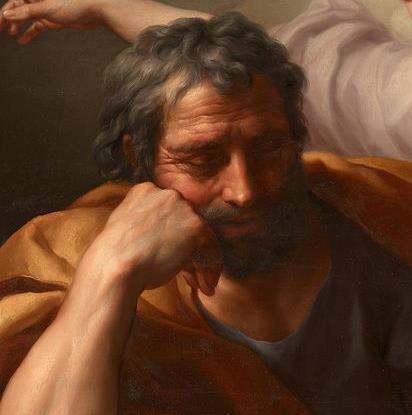 San Carlo al Corso Bazilika 
 Milánó
 
A templomot Carlo Amati (1776-1852) olasz építész terve alapján emelték egy 1290-ben alapított kolostor helyén, amelyet Napóleon számoltatott fel 1799-ben. 
A kör alaprajzú bazilika előtti teret 36 korinthoszi oszlopból álló kolonnád fogja körbe. A bazilika bejáratát nyolc oszlop dísziti. 
Az épület szerkezetének fontos eleme kétségtelenül a dob fölé emelkedő, féloszlopok, ablakok és fülkék változásával díszített hatalmas kupola, valamint a harangtorony, amely 84 méterével a legmagasabb Milánóban.
Az általános építészeti ihlet egyértelműen a római Pantheonra utal. 
Belül a nagy, kör alakú terem dominál, amelyet a vörös gránit oszlopsor és a kápolnákat alkotó exedrák (félkör alakú fülke padokkal) tarkítanak, a díszítés pedig gazdag és Pazar. 
A San Carlo al Corso-templomot San Carlo Borromeo tiszteletére szentelték fel. 
 
A bazilika épületét választotta: Szalma Judit
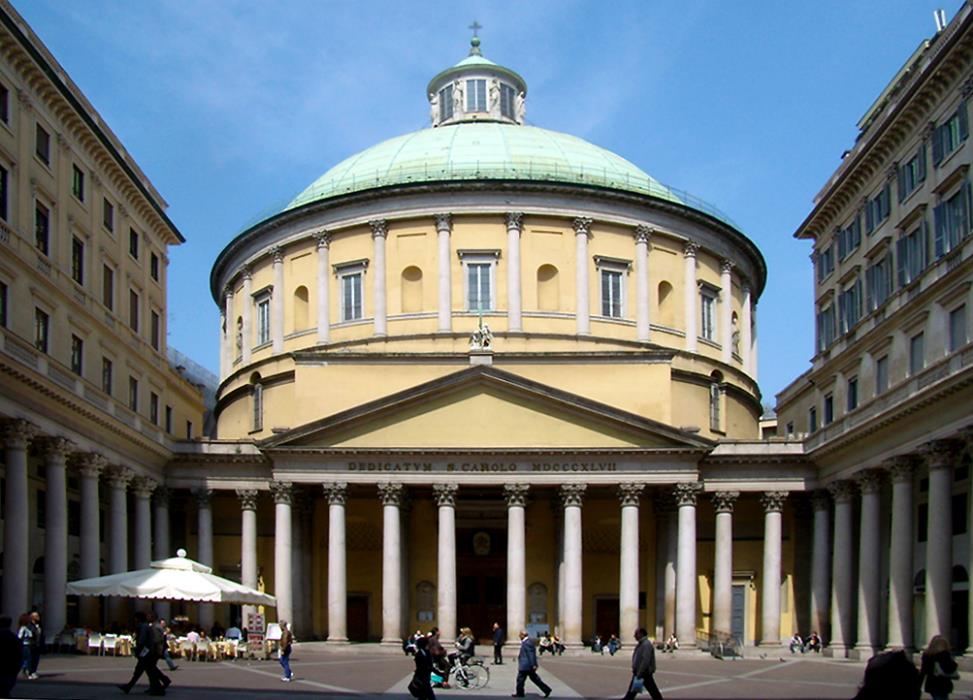 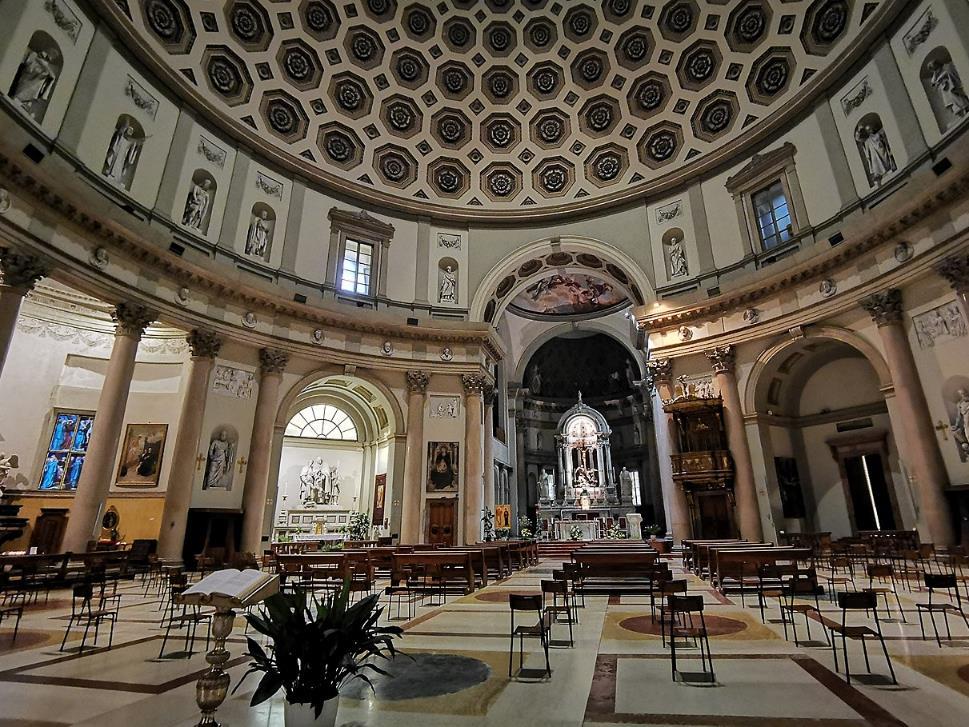 Francisco de Goya y Lucientes: A korsós lány
1808-1812 között
olaj, vászon
68 × 50,5 cm
Szépművészeti Múzeum, Budapest 
 
Nos ez az olajjal vászonra festett gyönyörű, realistának, de kicsit akár impresszionistának is tűnhető híres kép  már nehezen kapcsolható a klasszicizmus szikár világához.
A kép a mi Szépművészeti Múzeumunk büszkesége, s mester-festői világa jóval későbbi korokhoz kapcsolja e jellem- és életképet, mint valós keletkezési ideje…
Tele van ifjúsággal, lendülettel, életörömmel ez az előttünk felbukkanó, felmagasodó kisleány  a messzi múltból.
Egy percnyi kétségünk sincsen, hogy az andalúz tájakon igenis létezett ő valaha… 
 
 
A művet választotta: Haranghy Gézáné
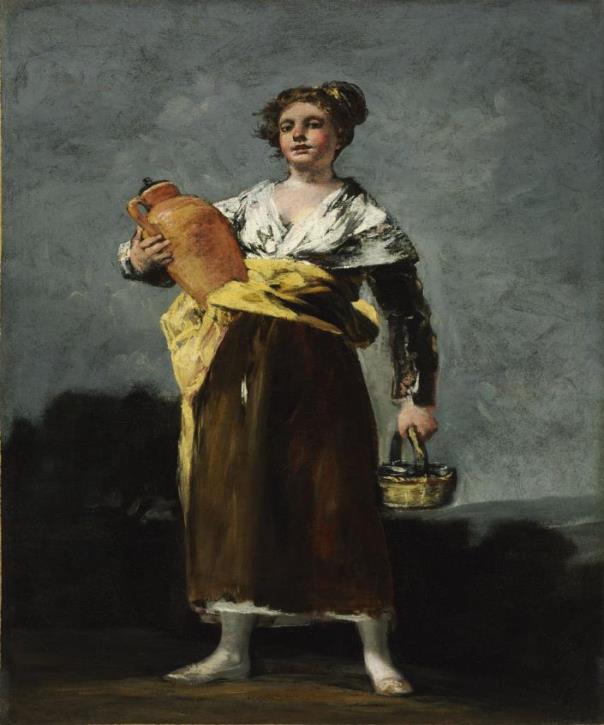 Antonio Canova: Mária Krisztina főhercegnő síremléke 
1798-1810
 Augustienerkirche, Bécs
 
 
Ahhoz képest, hogy Krisztina az uralkodóház tagja volt, akit jótékonysági tevékenységéért és nagy személyes jámborságáért ismertek el, a mű rendkívül visszafogottan nyilatkozik személyiségéről. 
Úgy tűnik, a művet csak azért fogadták el, mert a hagyományosan a Habsburgokhoz kötődő templomban való elhelyezése és a császári Róma műemlékeire emlékeztető  megjelenése elegendő, kétértelműségtől mentes olvasatot biztosított.
A hasonló típusú emlékműveken hasonló alakok jelennek meg, mint pl. a dzsinn a megfordított és kialudt fáklyával, amely a kialudt élet tüzét szimbolizálja, a szárnyas oroszlán, amely alvó állapotban várja a feltámadást, a gyászoló nők, akik közvetlenül a gyászra utalnak. 
 
 A művet választotta: Németh Katalin
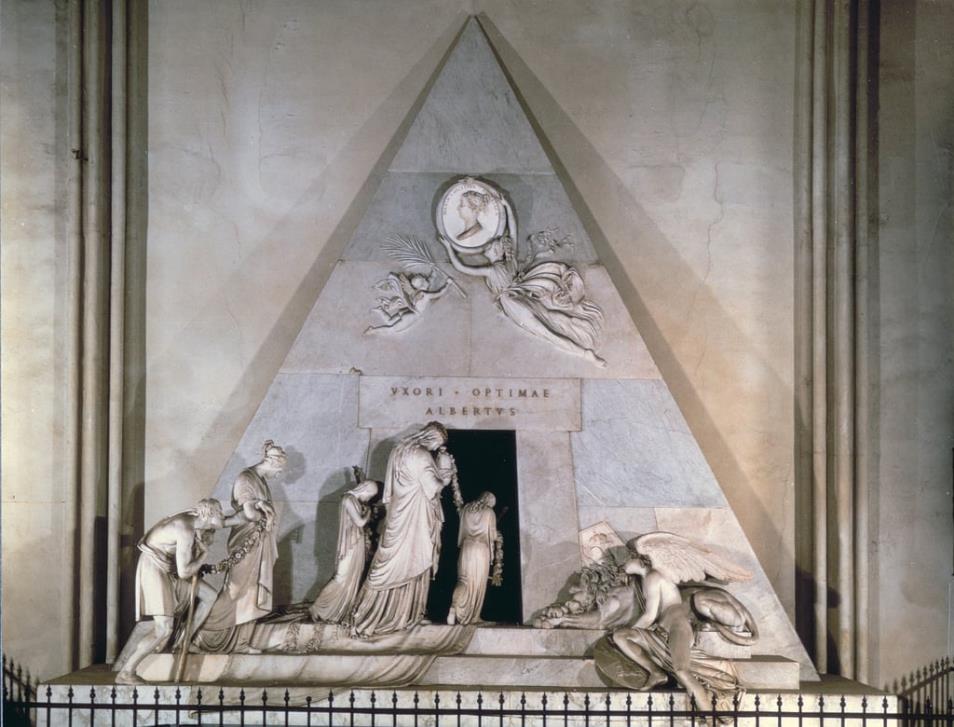 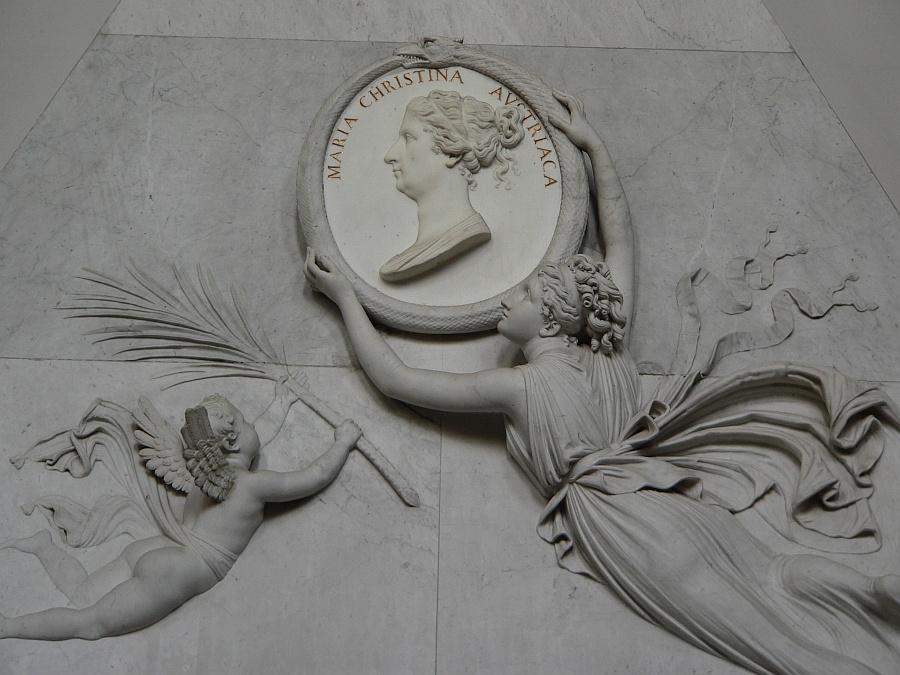 Antonio Canova: Pauline Bonaparte mint Venus Victrix
1805–1808      
 Márvány
Galleria Borghese , Róma
 
 
Pauline Bonaparte, Borghese hercegnő I. Napóleon nővére, akit Canova a győzelmes Vénuszként örökített meg. 
A szobor a szerelem  istennőjét egy díványon fekve ábrázolja, bal kezében almát, Vénusz attribútumát tartva. 
A mű allegorikus portré, de nem idealista mű, hanem – bár az antik művészetre utal – a 19. századra jellemző naturalizmust mutat. 
Pauline hírneve miatt férje, Borghese herceg elrejtette a szobrot a nyilvánosság elől, és csak ritka esetekben engedte látni, akkor is halvány fáklyafényben.
A szobrot Canova egyik remekművének tartják. 
 
A művet választotta: Németh Katalin
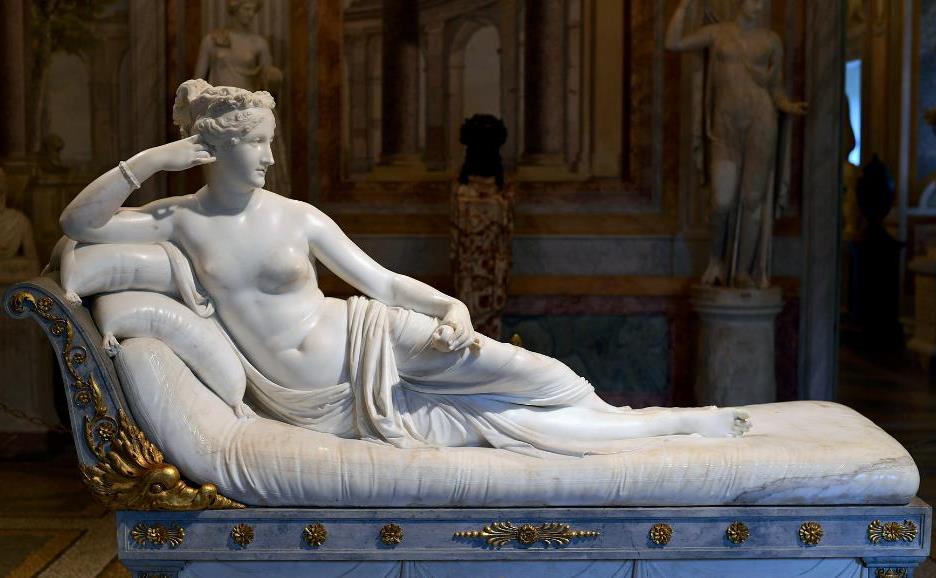 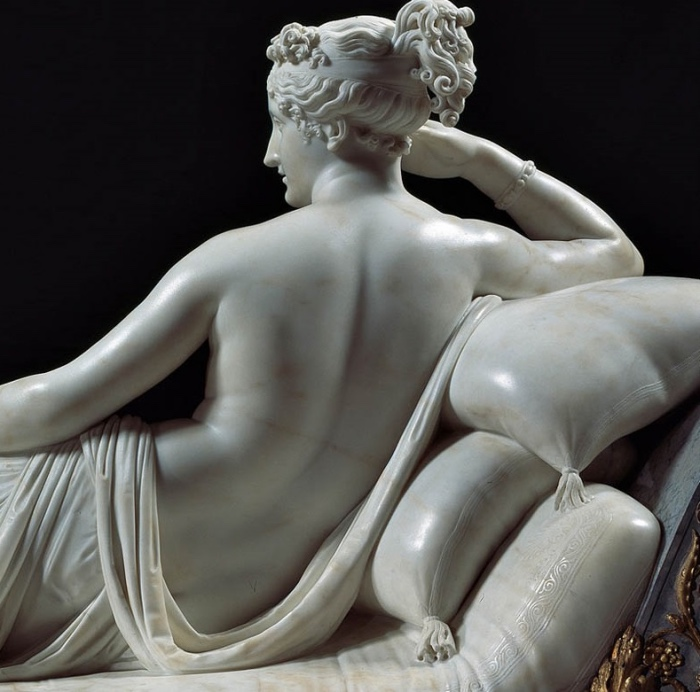 Heinrich Füger: Batsányi János portréja
1808
Olaj, vászon, 68 x 51 cm
Magyar Nemzeti Múzeum, Budapest


Elgondolkodtató, egyszersmind sokatmondó, hogy Batsányi Jánosunkat (A franciaországi változásokra és A látó című felejthetetlen, szabadságvágytól fűtött költemények szerzőjét egy német mester örökíti meg, valószínűleg már abban az időben, amikortól a költő és hazafi többet Magyarországra nem térhetett már haza…
Vidulj, gyászos elme! megújul a világ,
S előbb, mint e század végső pontjára hág.
Zengj, hárfa! Hallgasson ma minden reája,
Valakinek kedves nemzete s hazája:
S valaki a magyar változó ég alatt
Még a szabadságnak híve s ember maradt.
A francia forradalom eszméinek híve lett, első intézkedéseit lelkesülten üdvözölte. 1789-ben a Magyar Museumban megjelent A franciaországi változásokra című verséért feljelentették. Nem ítélték el, de ettől kezdve szemmel tartották. Nézetei miatt 1793-ban elbocsátották állásából. Ekkor Forgách Miklós gróf, nyitrai főispán magántitkára lett.

Megvádolták a Martinovics-mozgalomban való részvétellel is. 1794. november 11-én letartóztatták. A perben tisztázódott ugyan, hogy a szervezkedésben nem vett részt (bár lélekben szimpatizáns volt), mégis egy évi börtönre ítélték a törvényellenes mozgalom  feljelentésének elmulasztása, és a saját védőbeszédében is hangoztatott „veszedelmes elvek” miatt. Előbb a budai, majd a kufsteini börtönbe került.

Hazáját szabadulása után nem láthatta többé…

A művet választotta: Forrai Erzsébet
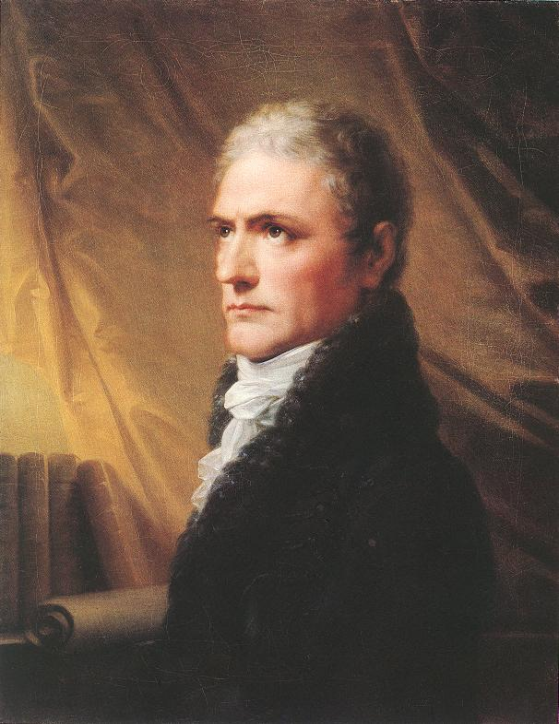 Az egri bazilika
 
 Az egri főegyházmegye katedrálisa Magyarország egyik legnagyobb temploma. 
1831 és 1836 között épült Hild József tervei alapján,  klasszicista stílusban. 
55 méter magas tornyaival ez a város második, Heves vármegye harmadik legmagasabb épülete. A kupola magassága 37 méter.
A munkákra Itáliából Hild elhívta Marco Casagrandét, aki – többek között – a szobrokat készítette a bazilika felvezető lépcsősora mellé. Öt év alatt készült el az épület, felszentelésére 1837. május 6–7-én került sor ünnepélyesen. 
A belső alakítások, az oltárok kialakítása, a freskók festése még további 120 éven át tartott.
 A bazilika az 1950-es évekre készült el teljesen.
 
 
A bazilika épületét választotta: Forrai Erzsébet
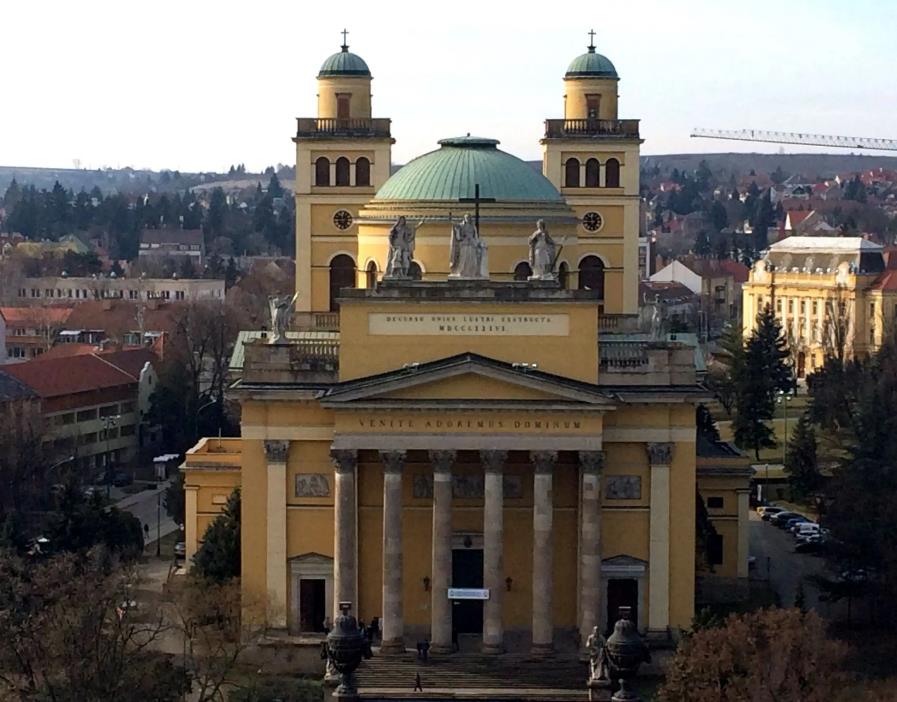 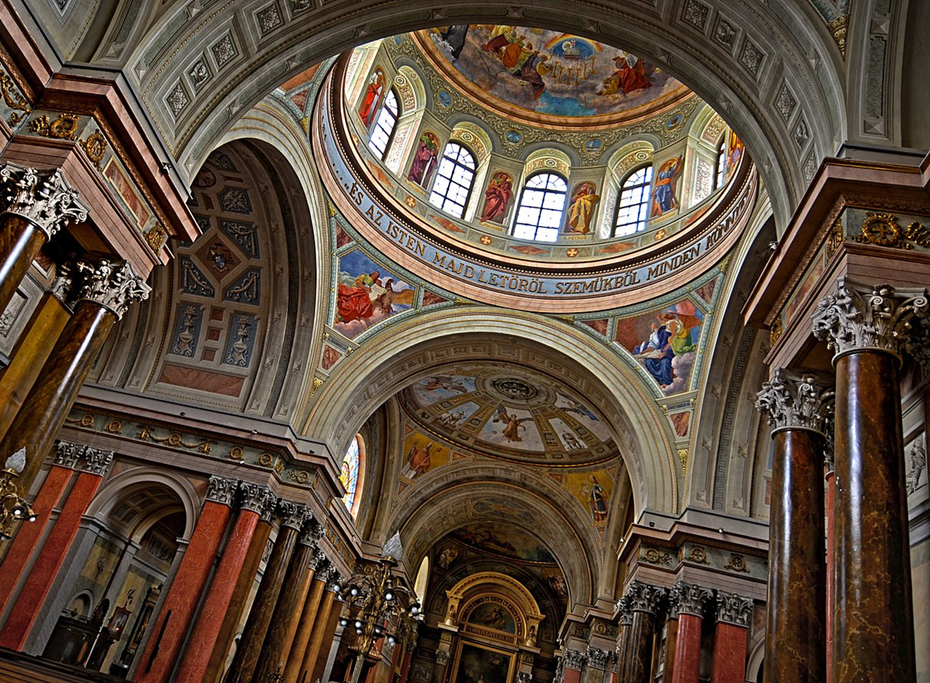 Jean-Baptiste Siméon Chardin: A mosónő
Keletkezés ideje ismeretlen
Olaj , vászon
	37 x 42,5 cm
Nemzeti Múzeum,  Stockholm
 
Chardin azt festi, amit lát: a polgári otthont a maga meghitt tárgyaival, a harmadik rend szorgalmas tagjait, a háziasszonyt, a munkáslányt - köznapi gondok, foglalatosságok közepette s gyermekeket, játékukba feledkezve…
A képeken kevés történik, csupán egy-két alak szerepel, a központi téma a háztartás, a család, egy ellesett pillanat…
Az életképet a maga korában alantas műfajnak tartották az akadémisták, míg Chardin polgárjogot nem nyert számára megkapó, eleven, újszerű  sorozatával.

A mosónő című remekművén a habzó teknő fölé hajolva látjuk az egyszerű ruházatú asszonyt,  a nagymosással fáradozik, míg pici fia szappanbuborékkal szórakozik lábánál.

Az anya és gyermeke meghitt együttese mindig új és új változatban tér vissza festményein, a festő szelíd ékesszólással örökíti meg a bensőséges, kedves jeleneteket. 
 
A művet választotta: Szalai Lászlóné Lenke
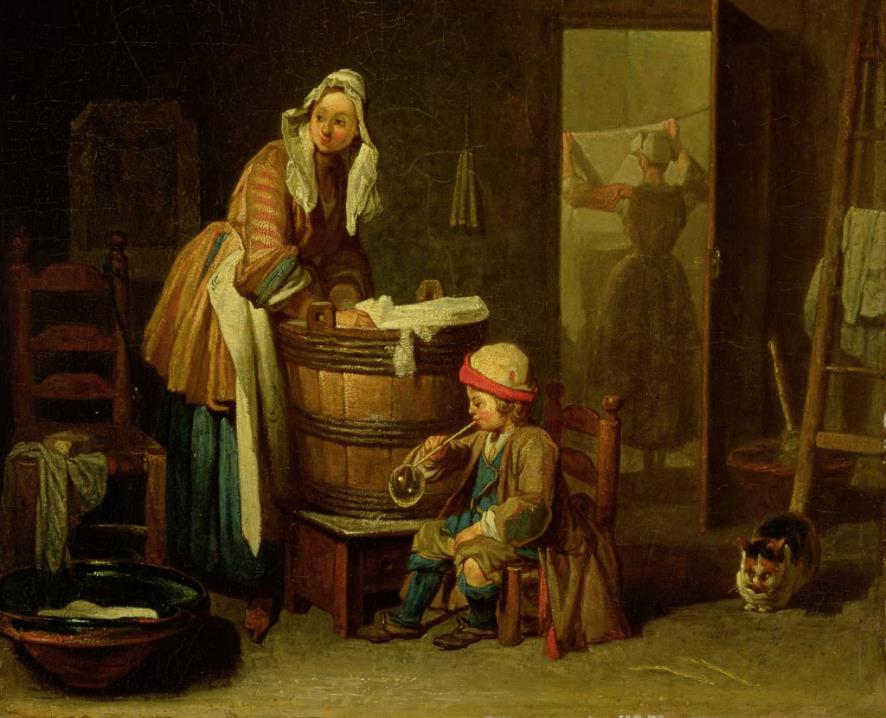 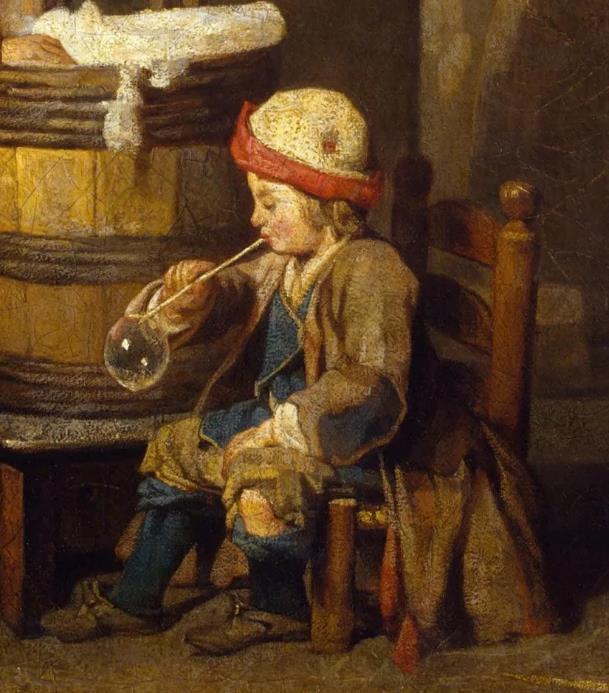 Jean-Antoine Houdon: Madame Houdon, a művész feleségének portré-mellszobra      
 1786
gipsz
Louvre, Párizs
 
 
Marie-Ange-Cécile Langlois (1765-1823) 1786-ban lett Houdonnak, a kor jeles művészének  felesége. Az asszony férje műhelyét vezette, pénzügyeit intézte, három leányt is szült neki.
Intelligens, élénk, érdeklődő nő volt, ahogy ez a kitűnő, életteli szoborportrén is jól látható.
A haja elkülönbözteti ugyan a mai asszonykáktól, de eszes, mozgékony, figyelmes arca, arckifejezése, derűje valóságos lélektani portrét nyújt a szerencsés – és sikeres – szobrász asszonyáról, ki valószínűleg férje jobbkeze volt mindenben… 
 
 
A művet választotta: Mérainé Bodrogi Katalin
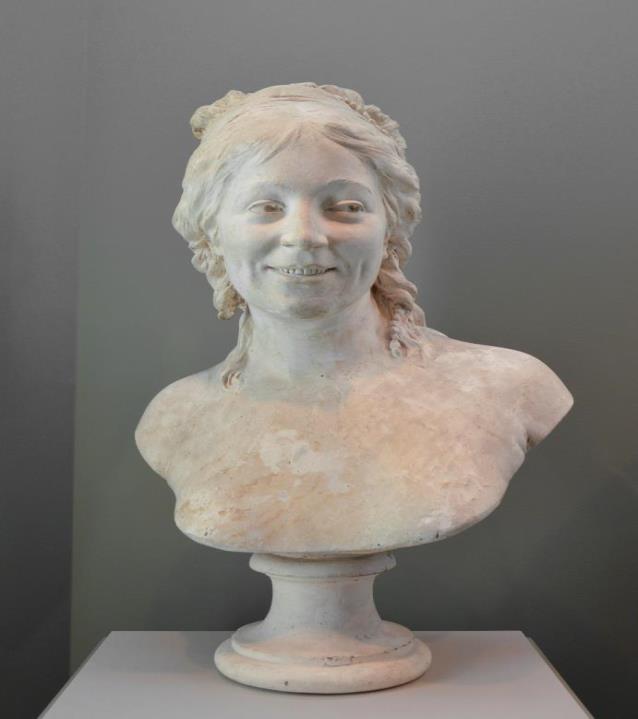 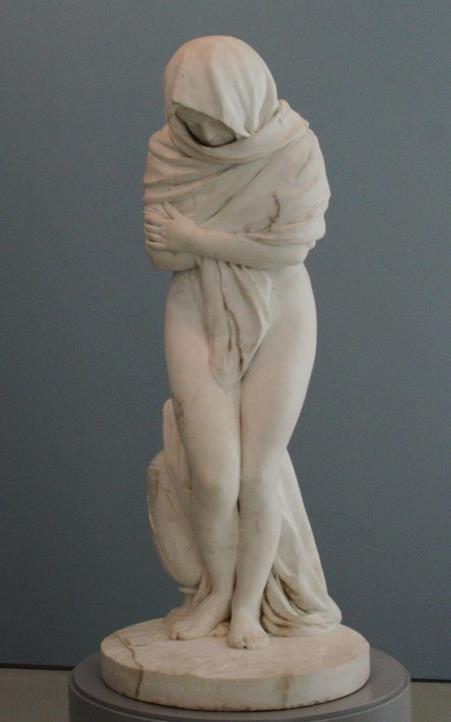 Jean-Antoine Houdon: Fázó nő  (másutt: Tél) 
márvány
1783  
Musee Fabre, Montpellier  

A művet választotta: 
Mérainé Bodrogi Katalin
Jacques-Louis David:  Marat halála
1793
Olaj, vászon, 
162 x 125 cm
Musée Royaux des Beaux-Arts, Brüsszel
 
A dokumentatív jelleg kiválóan kapcsolódik össze a klasszicista festészet esztétikai-ikonográfiai alapelveivel, a tiszta kontúrok, a test szépségét kiemelő drapéria és az úgynevezett szép (idealizált) természet ábrázolásának Winckelmann-i követelményeivel.
 A letisztult formákhoz, a fény és az árnyék játékához, illetve a kolorit visszautasításához adódik hozzá a test krisztusi elrendezése a látványban. Az izomtól feszülő karok és az anatómiai pontossággal megfestett felsőtest márványszerű kidolgozása az antik szobrok antropológiáját közvetítik. Mindez az elbeszélő jellegű  festményként is értelmezhető ábrázolást az időtlenség és az emlékállítás irányába viszi.
Mintha csak hősként, áldozatként, mártírként rögzülne Marat figurája, aki tisztán hal meg eszméiért  - akkor is, ha azok könyörtelenek voltak -  vagyis David festménye végeredményben a felmagasztosulást írja bele barátja halála utáni életébe. 
 „Ebben a műben egyszerre van valami gyengéd és megrendítő; a szoba jeges levegőjében, azokon a hűvös falakon, a hideg és halotti fürdő körül egy lélek lebeg…”  (Charles Baudelaire)
 
A művet választotta: Jungné Tóth Katalin
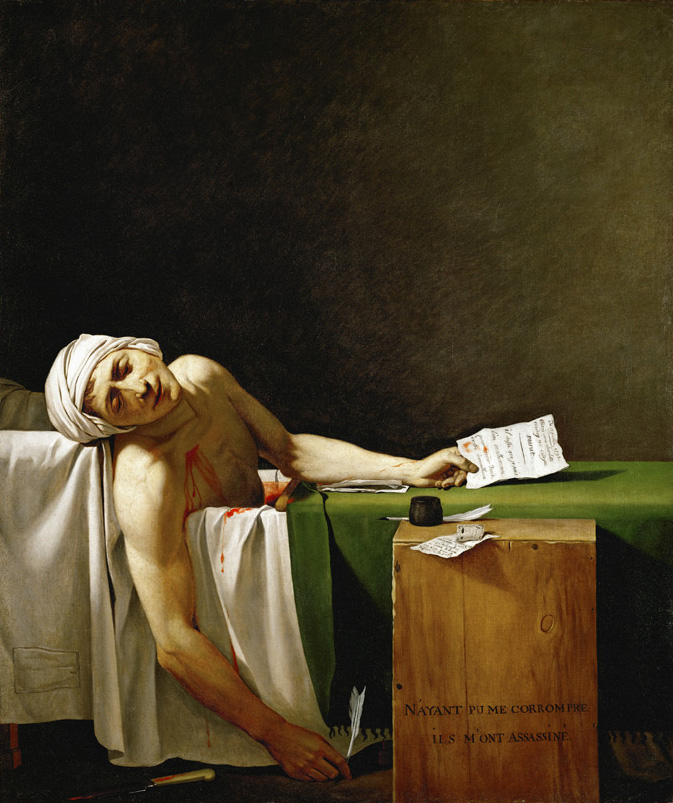 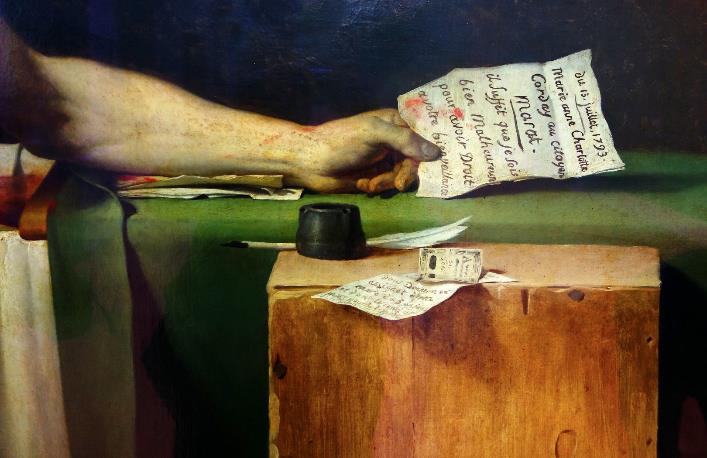 Thomas Banks (1735-1805): A zuhanó titán
1786
 márvány, 
84,5 x 90,2 x 58,4 x 22,6 cm 
Royal Academy of Arts, London
 
Thomas Banks a legeredetibb brit szobrászok közé tartozik. Felhagyott az akkoriban divatos, mereven klasszicizáló stílussal, hogy munkáit az elvében  antik, ősi ideálra összpontosítsa.  
Banks az emberi test „hiperrealisztikus” megjelenítésével is az elsők között kísérletezett.
A titánok mítosza ideális témát adott neki egy olyan szoborhoz, amelyben  teljes mértékben kiaknázhatja a  távlatot, a tér-érzetet: az egyetlen márványtömbből faragott óriás, aki kudarcot vallott az Olümposz elérésében, a föld felé zuhan, s a kövek, melyekkel Jupiter megdöntését tervezte, maguk alá temetik.
Thomas Banks hűnek tűnik az antik eszméhez, mégis erőteljes drámaiságával intenzitást visz a szoborba. Az óriás bukásában a  rövidülés fokozza a  zuhanás lendületességét, hatalmas alakja ellentétet alkot az apró figurákkal, a szatírral és kecskékkel... 
A művet választotta: Jungné Tóth Katalin
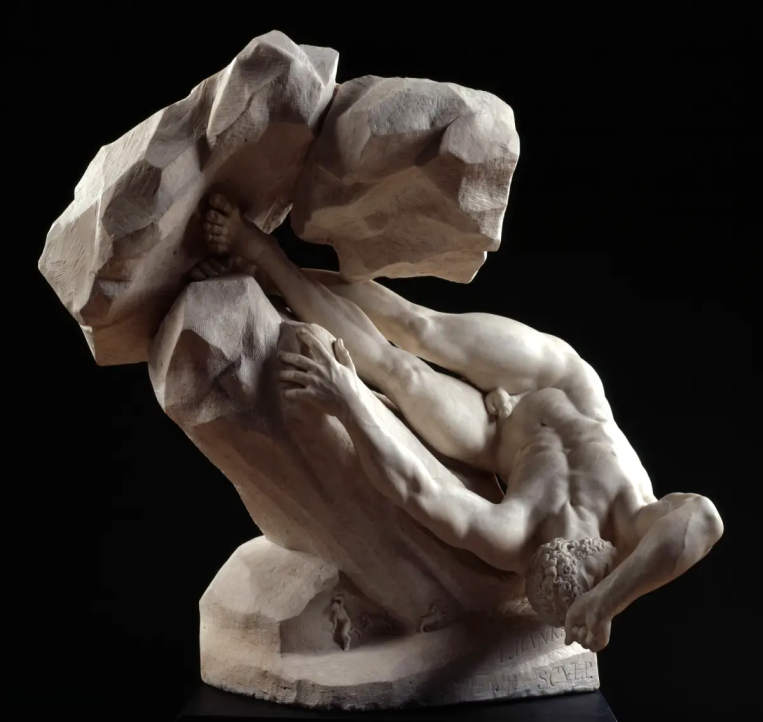 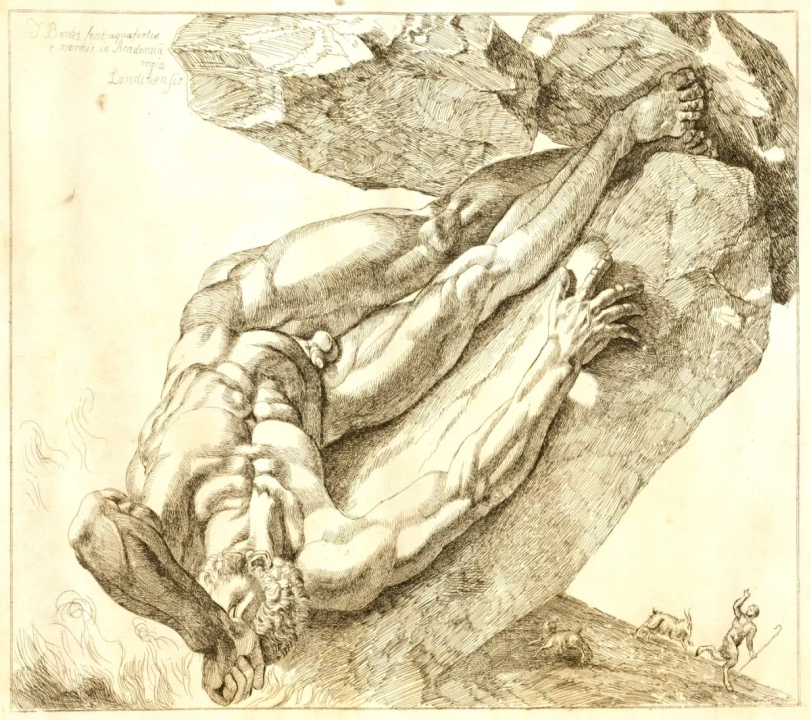 Bertel Thorvaldsen: Haldokló oroszlán
Svájc – Luzern – Löwenplatz

Thorvaldsen koppenhágai tanulmányai után akadémiai díjat nyert, és 1797-ben Rómába ment, hogy aztán itt töltse élete nagy részét.
Canova vonzó kecsességével ellentétben alakjait valami oldatlan merevség és hűvösség jellemzi. 
Rómában német művészek, Carstens és Koch baráti köréhez tartozik, a komorság és a monumentalitás iránti igény nála talán Carstens emberfeletti arányainak és feszültségeinek hatására is erősödik. A roppant Haldokló oroszlán  is e súlyos erőt hordozza, lenyűgöző módon.
A világ legszomorúbb kőszobrának nevezte Mark Twain a svájci Luzern város monumentális látnivalóját, a Haldokló oroszlánt. A sziklába vájt szobor fölé latinul ezeket a szavakat vésték: „ A svájciak hűségéért és bátorságáért”. A sziklába vésett oroszlán-szoborral a Svájci Gárda több mint 200 halott  katonájának állítottak emléket.
A Svájci Gárda a XVI. század óta Európa egyik legjobban képzett zsoldos hadserege volt. Több uralkodót védtek, köztük XVI. Lajos francia királyt is a francia forradalom idején. A Tuileriák kertjében egy ezer főből álló  svájci katonai alakulat tagjai közül kb. 200-an hősi halált haltak 1792-ben, az uralkodó védelmében, amikor a forradalmárok megrohamozták a Tuileriákat.

Az ő emlékükre készült a megrendítő, elrejtett helyről váratlanul előbukkanó szobor.

A művet választotta: Dr. Lenkei Edit
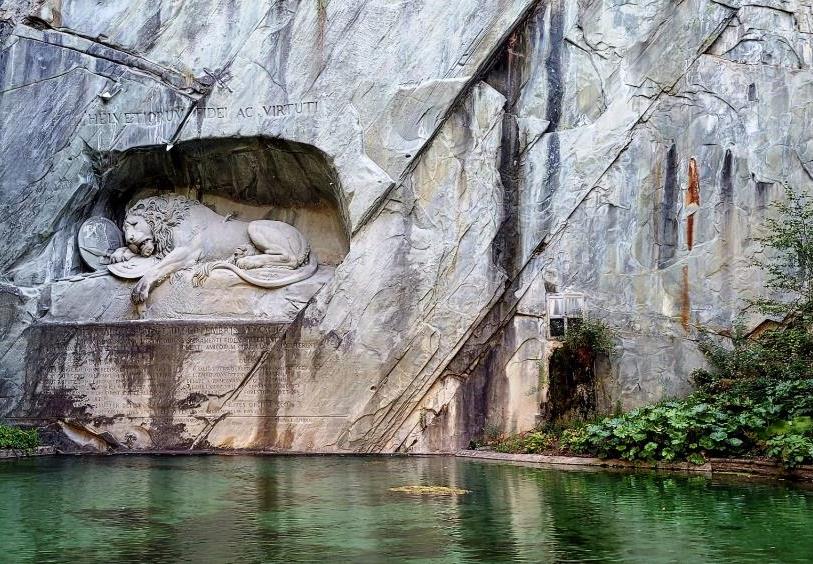 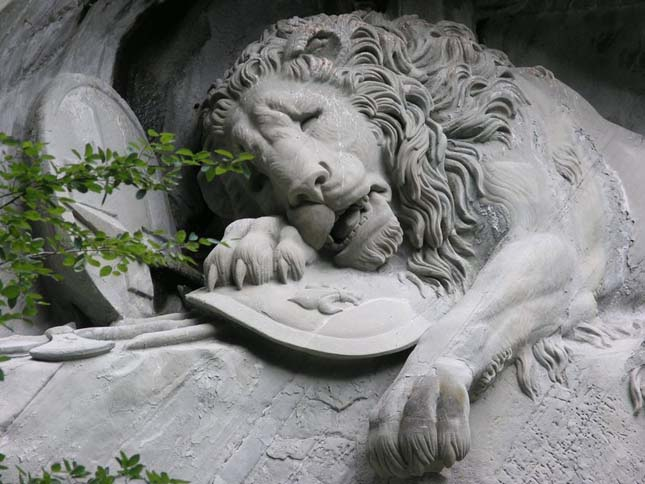 Bertel Thorvaldsen: Jason az aranygyapjúval
1803
márvány,   242 cm
Thorvaldsen Múzeum, Koppenhága

Albert Bertel Thorvaldsen (1770-1844) izlandi származású dán szobrász, a klasszicizmus egyik legnagyobb képviselője.
Főként mitológiai tárgyú szobrokat és reliefeket készített. Stílusát a kiegyensúlyozottság és a hűvösség jellemzi.
A Jason az aranygyapjúval 1803-ban készült, életnagyságú agyagváltozatát a művész első nagyszerű alkotásának tartják. A nagyobb, 242 cm magas márvány-változatot csak 1828-ban alkotta meg. 
Témája az  ókori görög Jászon-mítosz: az ifjú  hős az Aranygyapjú után kutatva segít apjának királysága visszaszerzésében.
A meztelen alak esztétikáját az ókorból származó Apollo Belvedere és Doryphoros ihlette.
Úgy tűnik, Jason valahol a pihenés és a mozgás között áll félúton: a harcot megnyerte és most zsákmányával a karján tér haza. 
Mozdulata fizikai és lelki nyugalmat egyaránt kifejez,  a klasszikus hős prototípusa.  A szobor teljesen kiegyensúlyozott,  bárhová is nézzen  a szem:  például a lándzsa a mellhevederrel, a gyapjú a fatönkkel, a sisak felgöndörödött hegye a kos szarvaival képez elem-párt.
 
A művet választotta: Dr. Lenkei Edit
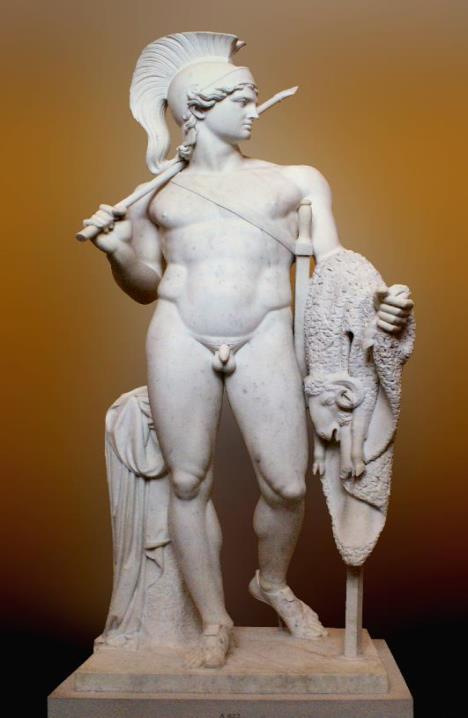 Jacques-Louis David: Madame Récamier
1800
olaj, vászon
173 x 243 cm
Louvre, Párizs
 
A klasszikus stílust kedvelő Davidot kora kiemelkedő festőjének tekintették.
 Alkotásán a fiatal hölgyet fehér empire-vonalú,  ujjatlan ruhába öltöztette, mint egy vestaszűz modern változatát. Szándéka az volt, hogy festménye ne csak puszta portré legyen, hanem a női elegancia és báj eszménye is . 
Az antik póz, a csupasz dekoráció és világos ruha mind a klasszikus eszmét testesítik meg. Szinte csupasz térben látható a nőalak, néhány  pompeji-i bútor képezi környezetét. 
Tudjuk, hogy David soha nem fejezte be a művet, ettől is van egy szigorú minimalizmusa  ennek a festménynek.
Madame Récamier elégedetlen volt David munkájával és munkatempójával,  ezért annak tudta nélkül egyik tanítványát, Francois Gérardot bízta meg, hogy fesse meg helyette a portréját. 
A művet választotta: Magyar Józsefné Anna
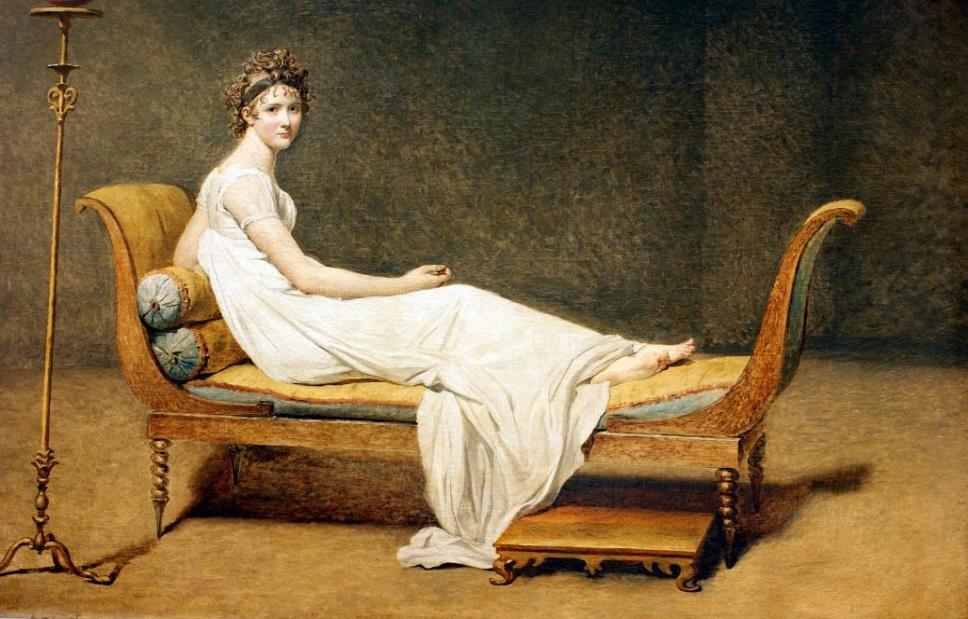 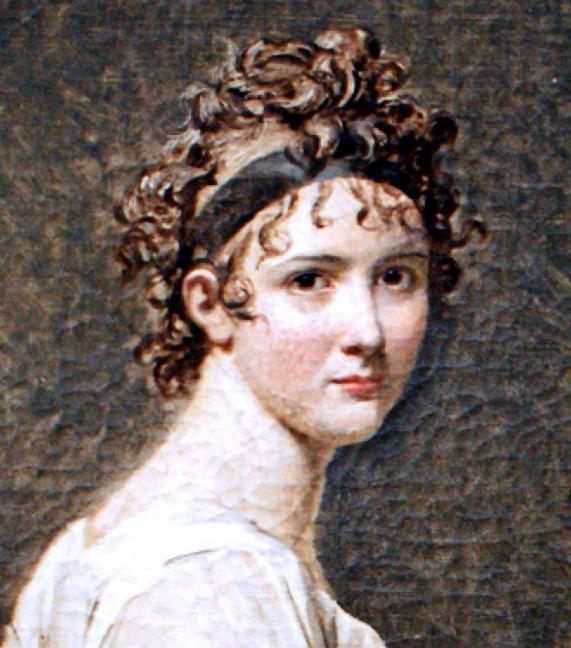 Francois Gerard: Madame Récamier
1802 (részlet)
olaj, vászon
147 x 225 cm
Párizs, Carnavalet Múzeum
 
Gerardra a mű keletkezésekor az egyik legnépszerűbb portréművészként tekintettek. 
Utasításai meglehetősen egyszerűek lehettek. Természet közelibb környezetben akarta megfesteni alanyát, s olyan közeli portrét szeretett volna róla készíteni, amely kiemeli  annak természetes szépségét is. 
A háttérként szolgáló vörös függöny rózsás árnyalatot ad a hölgy  arcszínének. Csábító, mégis elbűvölő természetességet áraszt testének enyhe elfordulása, empire ruhájának alacsony dekoltázsa, amely csak éppen a mellét fedi, és mezítelen lábfeje.  Viselkedésében erotikus karizma van, de ez csak egy meghitt és átgondolt póz a festő részéről. 
Gérard változata már  nem a klasszikus festészet egyik példája, hanem a 18. század végi romantika jegyeit hordozza. 
 
A művet választotta: Gregus Ferencné
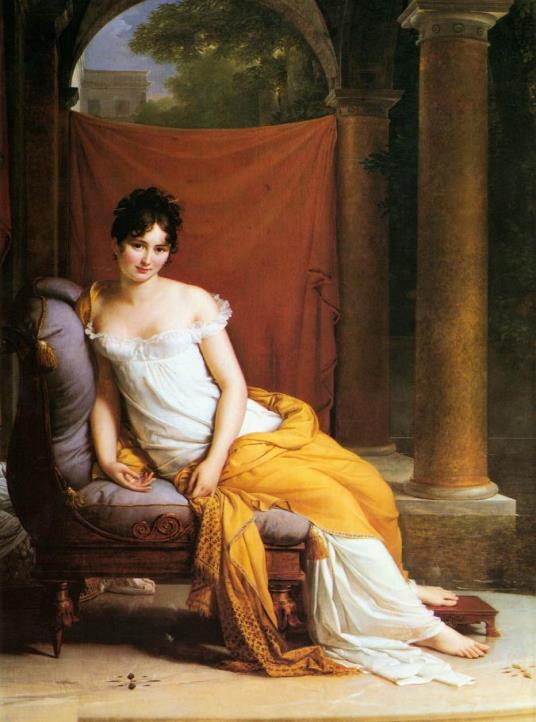 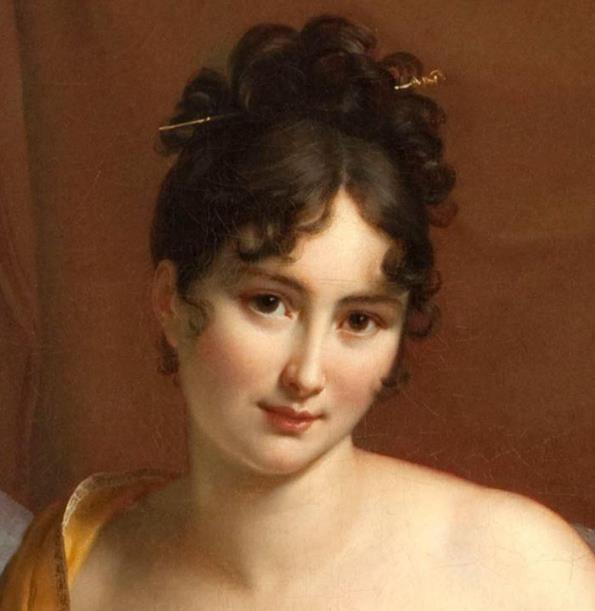 Chaise long  -  hosszú szék
XVI. Lajos korából
 
 
A hosszú szék kényelmes ülőbútor XVI. Lajos korából.  Elsősorban hölgyek használatára alkották a legkiválóbb bútorkészítők - olvasásra, pihenésre.  
A kényelmes kar- és háttámlával ellátott,  klasszikusan elegáns bútor íveivel, kanyargó faragványaival nőies eleganciát fejez ki, amit még fokoz az aranyozás.
A kárpitozott rész selyem borítású a kor divatja szerint.
A bútor a XVIII. században készült mestermunka.
 
 
 
 
 
A művet választotta: Szabó Antónia
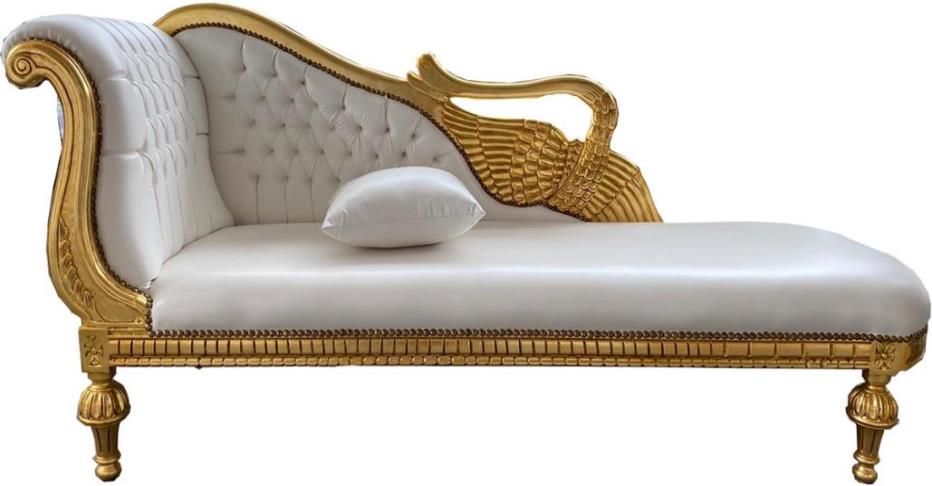 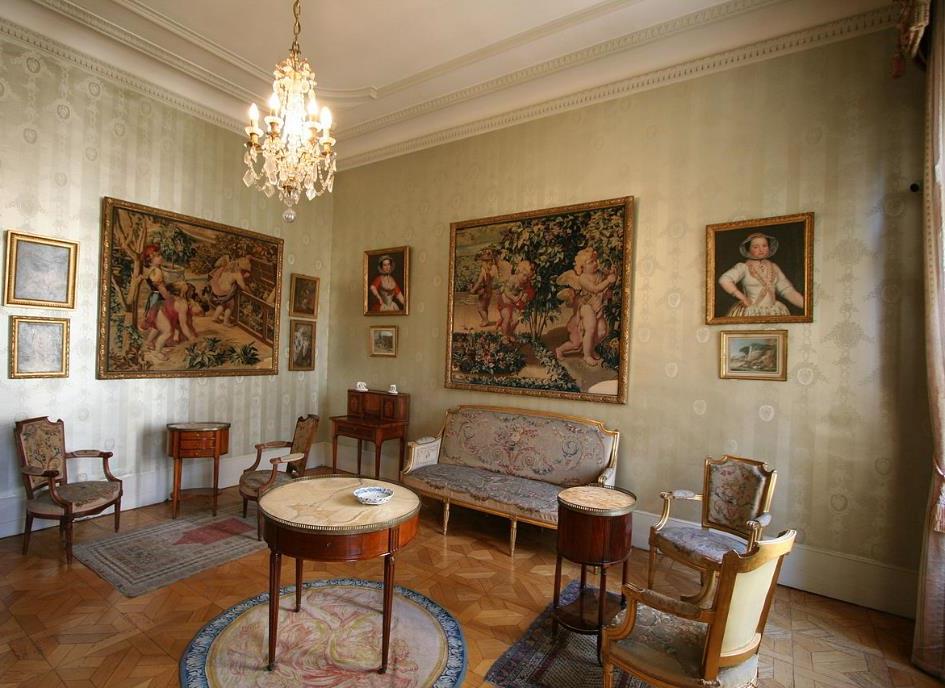 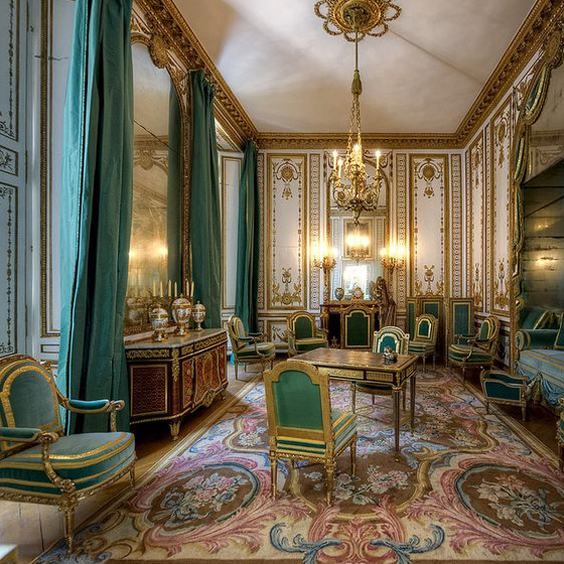 Szobabelsők
a
XVIII. századból
Záró képek:


Anton von Maron: Johann Joachim Winckelmann portréja
1768
Olaj, vászon
136 x 99 cm
Schlossmuseum,  Weimar
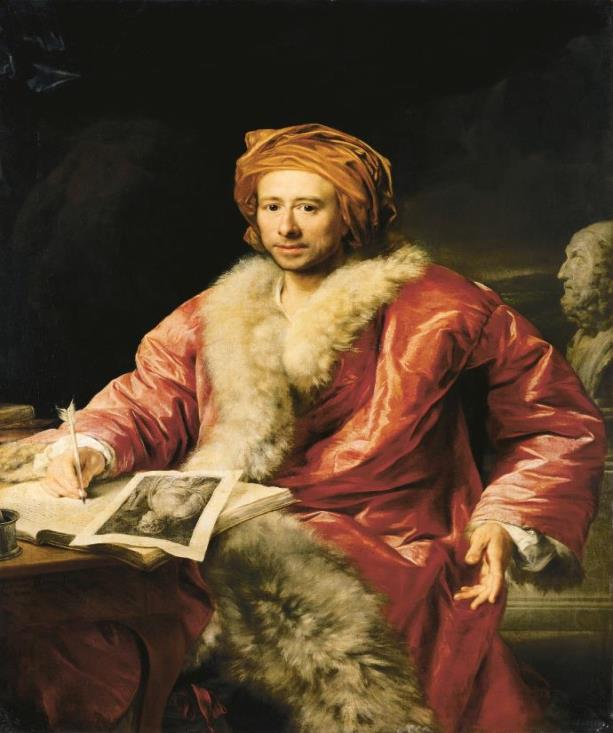 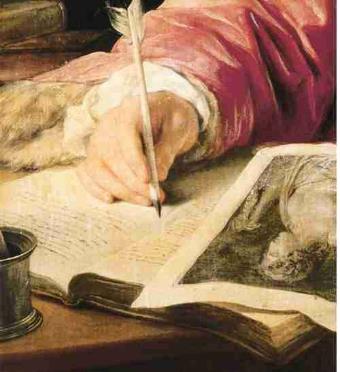 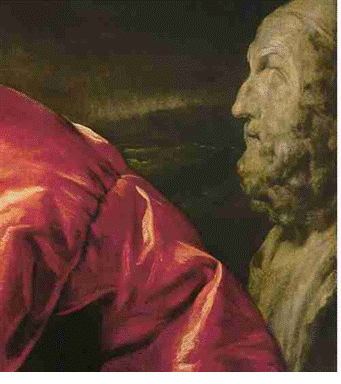